Modlitba, která změní tvoji budoucnost
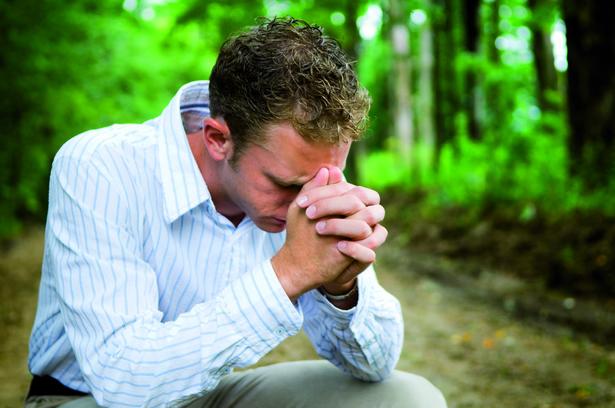 Viktor Baláž, KC NADĚJE Bučovice, 26. 2. 2017
Vliv minulosti
Jaebes byl váženější než jeho bratři; jeho matka ho pojmenovala Jaebes se slovy: „Porodila jsem ho s trápením.“ Jáebes volal k Bohu Izraele: "Požehnej mi a rozšiř mé území! Tvá ruka ať je se mnou. Učiň, ať jsem ochráněn od zlého a nejsem trápen. A Bůh splnil, oč žádal. 1 Paralipomenon 4:9 - 10 (KMS) 

Jaebesovo dědictví -  bylo trápení 
Jaebesova budoucnost - mělo být trápení

Jaké je tvoje dědictví minulosti? 
Máš dědictví, o které nestojíš? 
Co způsobilo trápení ve tvém životě? 
Čím jsi „neslavně“ známý?
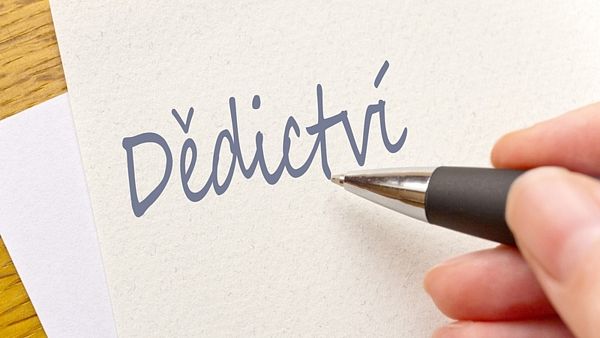 Bod obratu
minulost může předurčit tvoji budoucnost    BŮH JE SILNĚJŠÍ A MŮŽE JI ZMĚNIT
bod obratu začíná u Boha
Jaebes vyměnil lidský záměr za Boží záměr

Co ty chceš vyměnit?
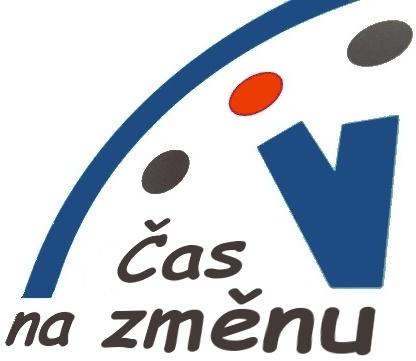 Jaebesova modlitba
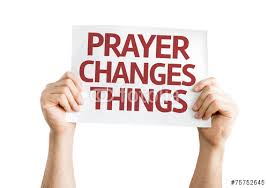 Požehnej mi
Rozšiř moje území
Tvoje ruka ať je se mnou
Zbav mě trápení

A Bůh splnil, oč žádal.

Udělej i ty výměnu s Bohem.